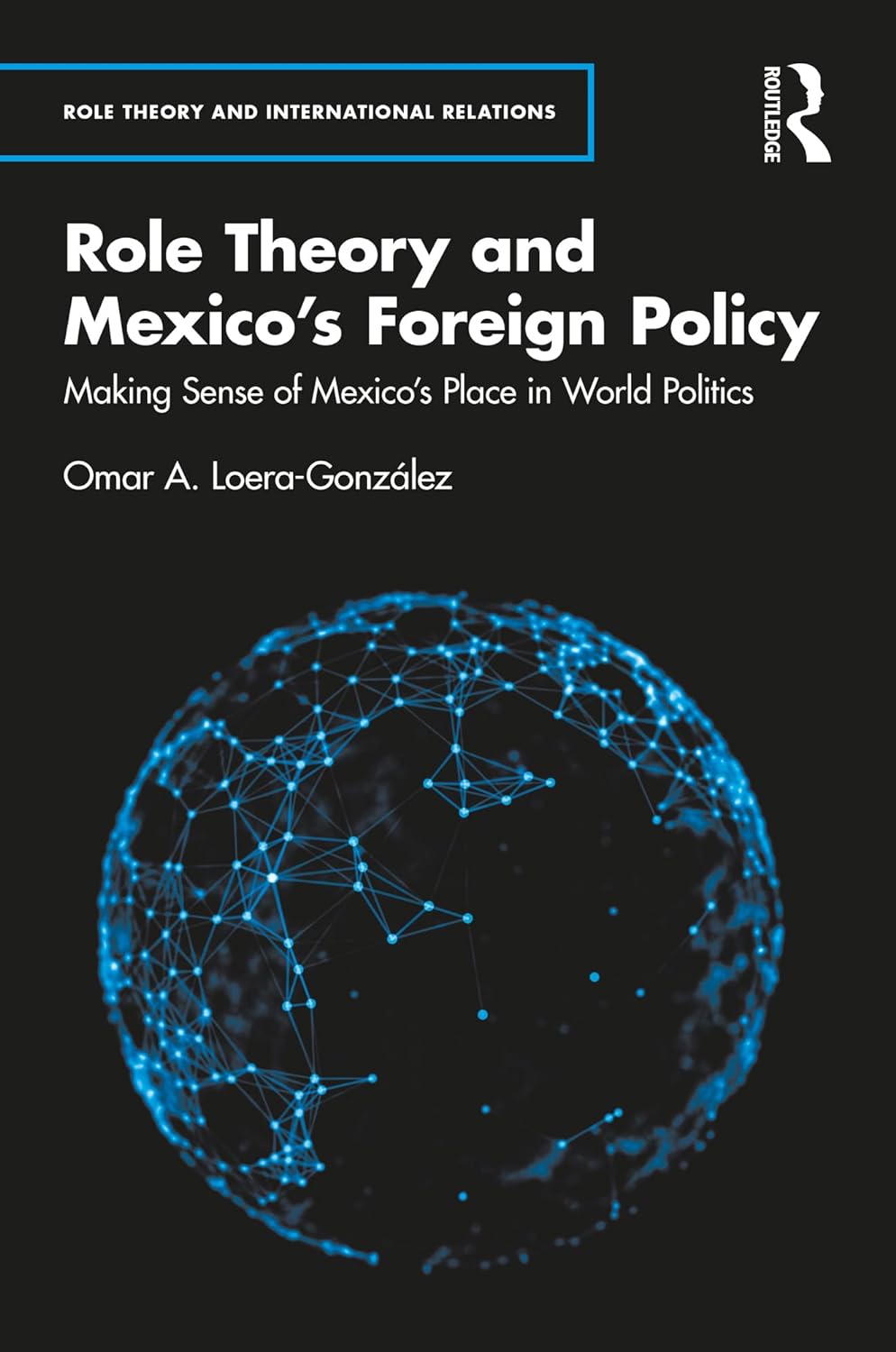 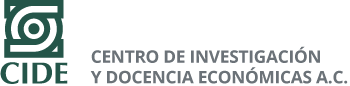 16 de octubre, 2023
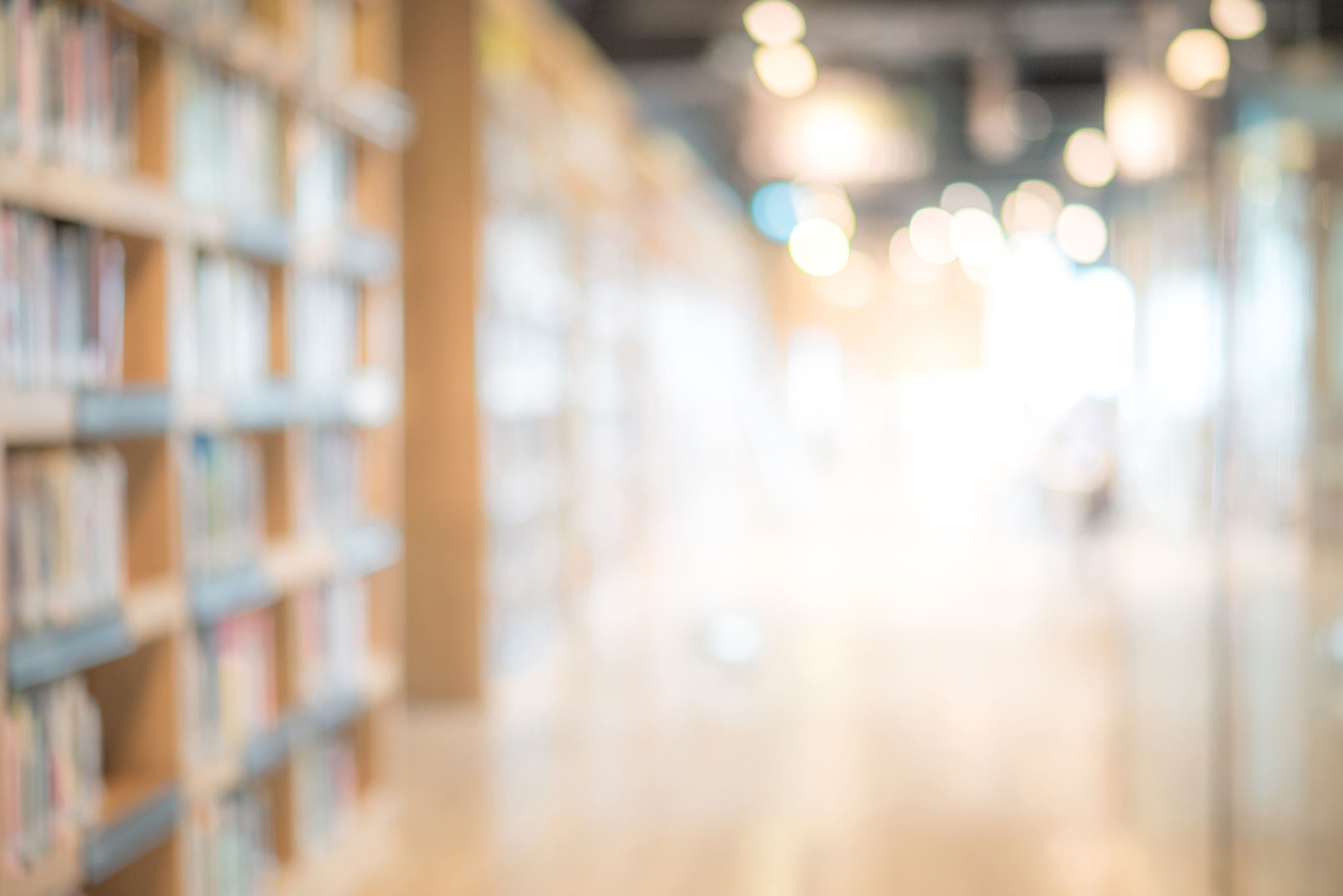 Role Theory and Mexico’s Foreign Policy
Versión afinada de investigación de doctorado. University of Edinburgh (2017-2021).


Premio Carlos Fuentes (2019-2021).


Intervención en casos de estudios. Investigación archivística.
Acertijo empírico
México es consistentemente catalogado como Potencia Media por sus capacidades materiales.

Sin embargo, su política exterior no es similar a otras potencias medias.

 Pregunta: ¿Por qué la política exterior de México no es considerada como siguiendo de manera consistente roles de potencia media?
Argumento
México no tiene una política exterior de potencia media debido a conflicto de roles.

Conflicto interno entre dos orientaciones de política exterior:
Tradicional
Pragmática

Conflicto de expectativas divergentes de actores externos
Democracias occidentales
Algunos países de América Latina
Variables
Dependiente: Política exterior de México y e implementación de roles de potencia media en política exterior.

De intervención: Conflicto interno de roles, y expectativas de roles divergentes entre actores internacionales. 

Independiente: Objetivos de política exterior.
Teoría de roles
¿Qué es un rol?
La política exterior es un proceso social.

Identidad, percepción de posición social, sentido de historia, y expectativas de otros actores, sentido del deber.

Ventajas: Identificación de variables operativas de política exterior de un país determinado. 

Va más allá de concepción del Estado como un monolito uniforme.
¿Qué es una potencia media?
Habilidad de tener agencia, liderazgo, y voluntad de generar influencia a pesar de constricciones materiales y estructurales.

Otras potencias medias han tenido su política exterior analizada por TR. Indonesia, Corea del Sur, Paquistán, Turquía, Brasil, etc.

¿Qué roles tienen las potencias medias?
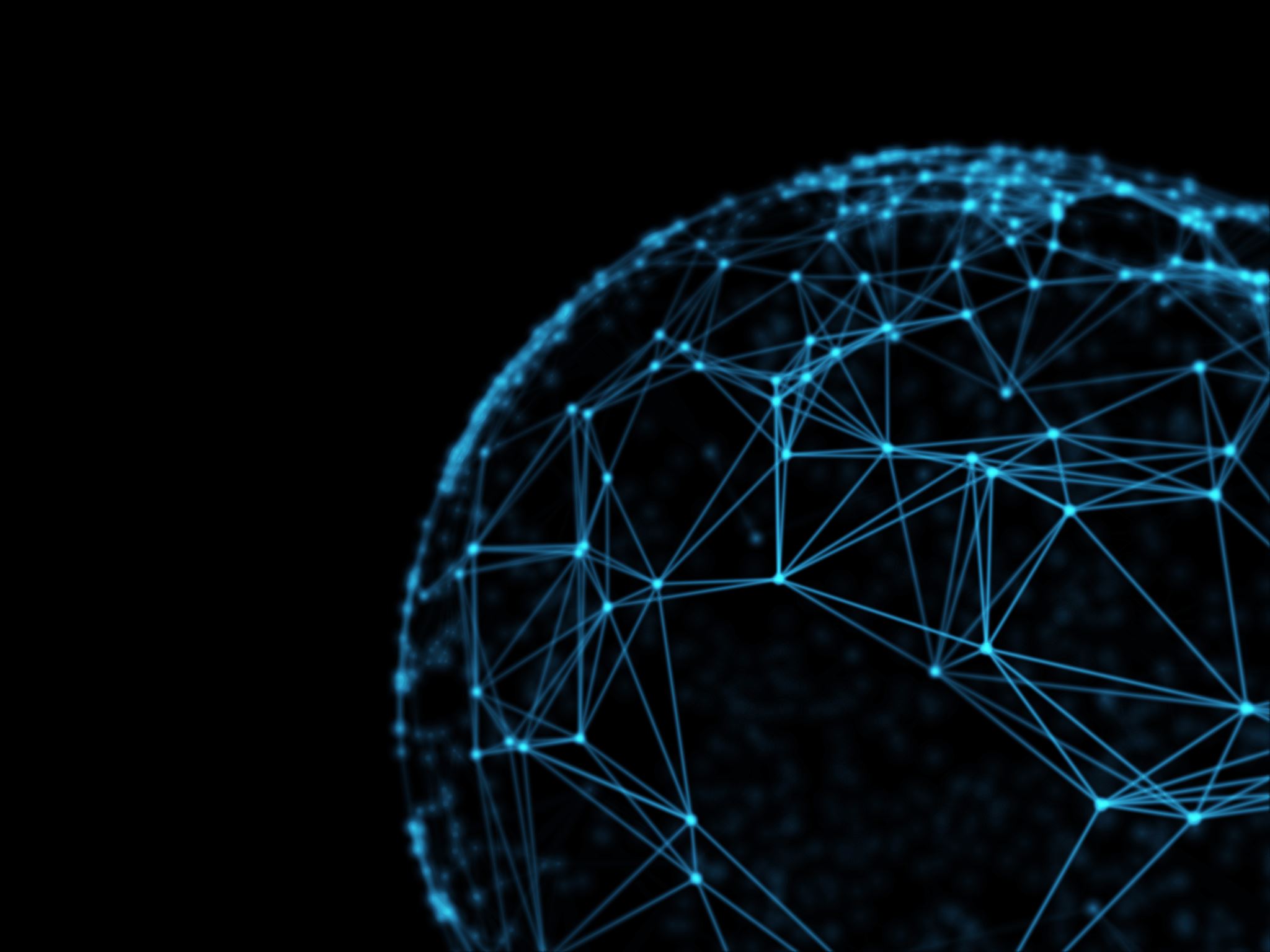 Roles de potencia media
“Buen ciudadano internacional”

“Promotor del multilateralismo”

“Mediador”

“Constructor de puentes”

“Líder regional”

“Constructor de coaliciones”
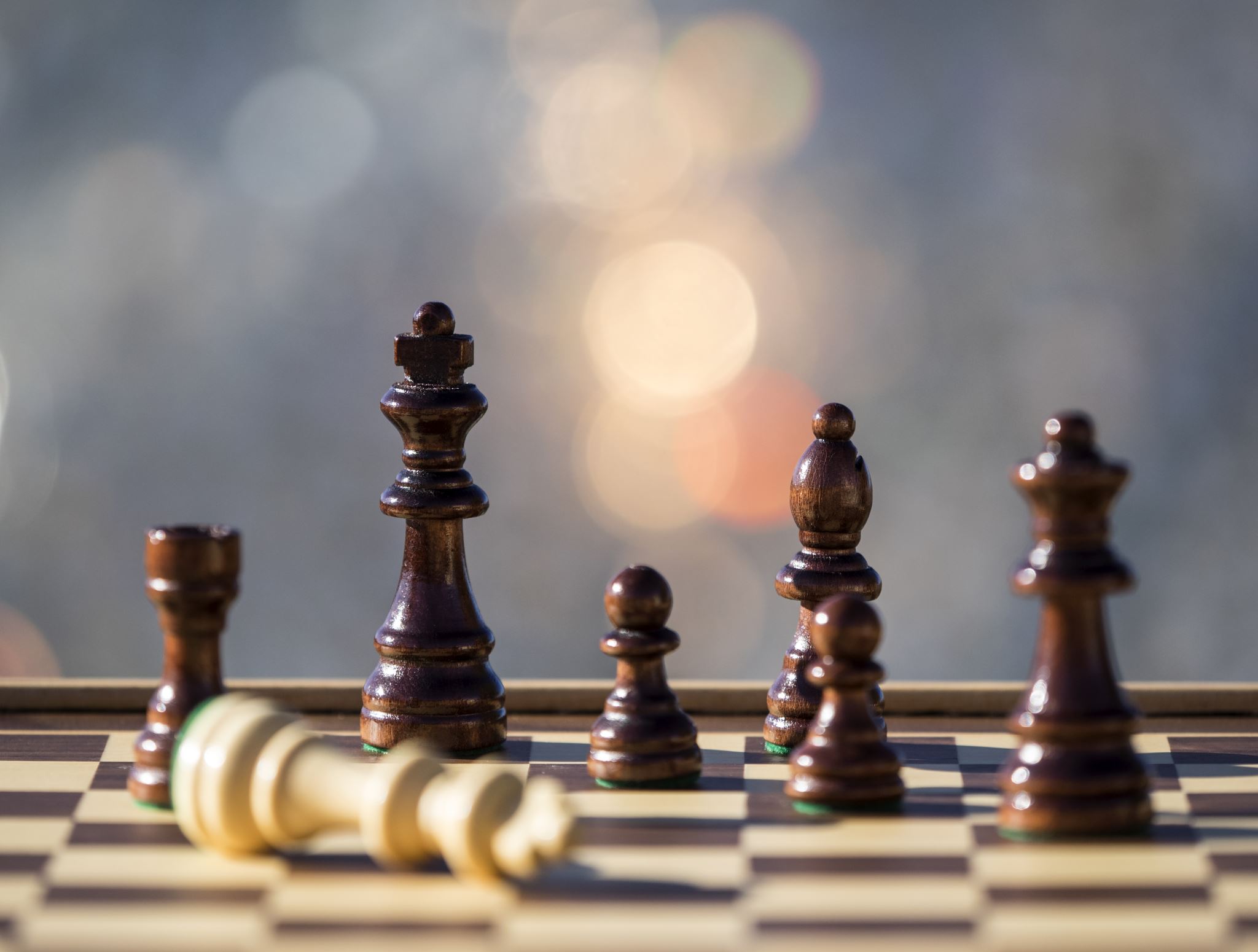 ¿Por qué hay políticas exteriores contradictorias o atípicas?
(a) Expectativas de roles vagas e inconsistentes de otros actores internacionales.

(b) Falta de recursos.

(c) Expectativas divergentes entre actors externos e internos.

(d) Incompatibilidad entre intereses del Estado y expectativas externas.
¿En dónde buscar estos roles?
Adopción de valores liberales en la política exterior de México
Involucramiento de México en la creación de la CELAC
Involucramiento de México en el CSNU 2002-2003
I. México en los debates dentro del CSNU durante la crisis de Irak
Simbolismo de retornar al CSNU

Nominación atropellada de México

11-S ocurre después de la nominación

Aguilar-Zinser; embajador de México en ONU
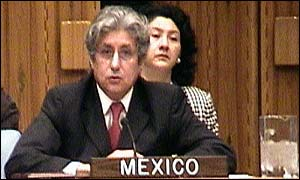 ¿Cómo debería de votar México en el CSNU?
¿A favor de la invasión a Iraq?
Actores domésticos:  SE, cámaras empresariales, parte de la SRE, algunos intelectuales.

Actores internacionales: EEUU, RU, España. 

¿En contra de la invasión de Iraq?
  Actores domésticos: Parte de la SRE, opinión pública, Congreso, algunos intelectuales.

Actores internacionales: Francia, Chile, Alemania.
Resultados
Fox intentó administrar conflicto de roles al fusionar elementos compatibles de ambas orientaciones en el rol de “Buen ciudadano internacional”. 

La orientación tradicional prevaleció en que sus interpretaciones sobre el rol del multilateralismo y constructor de coaliciones.
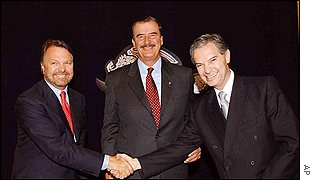 Resultados
Relación con EEUU dañada marginalmente. La gran mayoría de los países reconocieron roles de potencia media de México.

Inhabilidad de México por administrar eficientemente expectativas divergentes de varios países, y confrontación interna.

Papel de personalidades clave como Castañeda y Aguilar-Zinser.
II. México en la creación de la CELAC
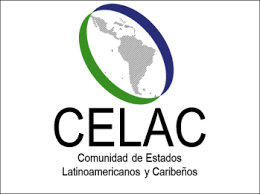 Enmendar lazos con AL. 

Afirmación de identidad latinoamericana.

Reforma del Grupo de Río.
Contexto
Período de polarización en AL fomentó expectativas incompatibles de diferentes países. 

ALBA: CELAC como sustituto de la OEA. 

Conflicto para México: Antagonizar a EEUU o renunciar a sus pretenciones de liderazgo en AL.

Solución: Formar la Alianza del Pacífico con países similares a México
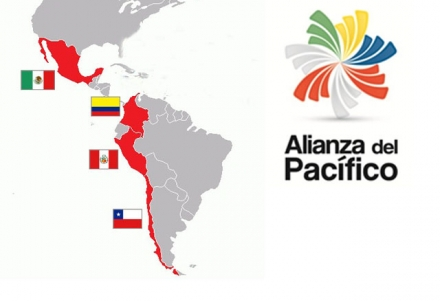 Resultados
Conflicto interno no fue muy visible. Congreso entusiasta. SRE bajo control de la práctica diplomática.

México sustituyó rol de “Líder regional” con “Constructor de coaliciones”

Expectativas externas impusieron limites al rango de roles que México pudo añadir a su repertorio.
Resultados
Entender la relación entre identidad regional y roles de política exterior.

Confirma otras investigaciones (Ozdamar, 2014) que encuentra que aunque una orientación de política exterior prevalezca no necesariamente sus roles preferidos son iplementados.

La manera en que los conflictos de roles son administrados dentro de una organización regional.
III. Adopción de valores liberales en política exterior
Proceso de 25 años en adoptar valores liberales en política exterior (1986-2011).

Implementación de Política Exterior (adopción de valores liberales)  originalmente no por deseo del Estado, sino por interacción entre actores domésticos y externos.
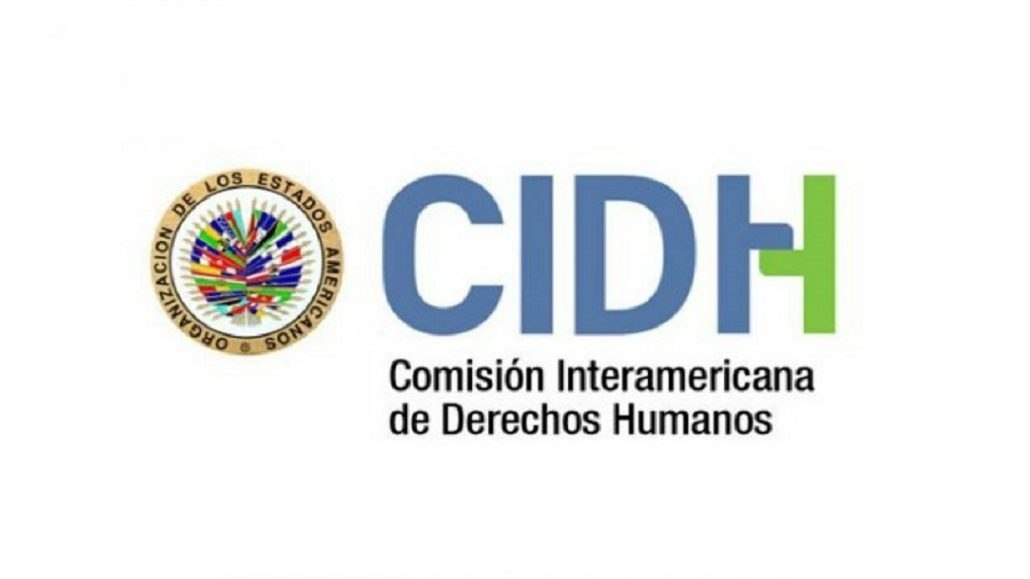 Proceso de adopción
Resultados
Nuevos entendimientos a comportamientos de potencias medias en temas nichos. 

Nuevos entendimientos de la interacción de actors domésticos y externos para influir en política exterior. 

Anhelos de socialización con democracias liberales.
Conclusiones del libro
México sí implementó roles de potencia media. No fue consistente en su aplicación. Renuente o circunstancial. 

Opinión pública; papel de las personalidades, conflictos inter-burocráticos, teoría del anclaje.

Reacciones erráticas de todas las administraciones. Implementación de roles circunstanciales.
Estrategia de señalamiento para diferenciar una administración de otra. 

Percepción de necesidad para reconectar con el resto de América Latina. 

Socialización con democracias occidentales y adoptar valores liberales.
Motivación de México para buscar estatus de potencia media:
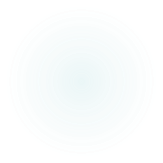 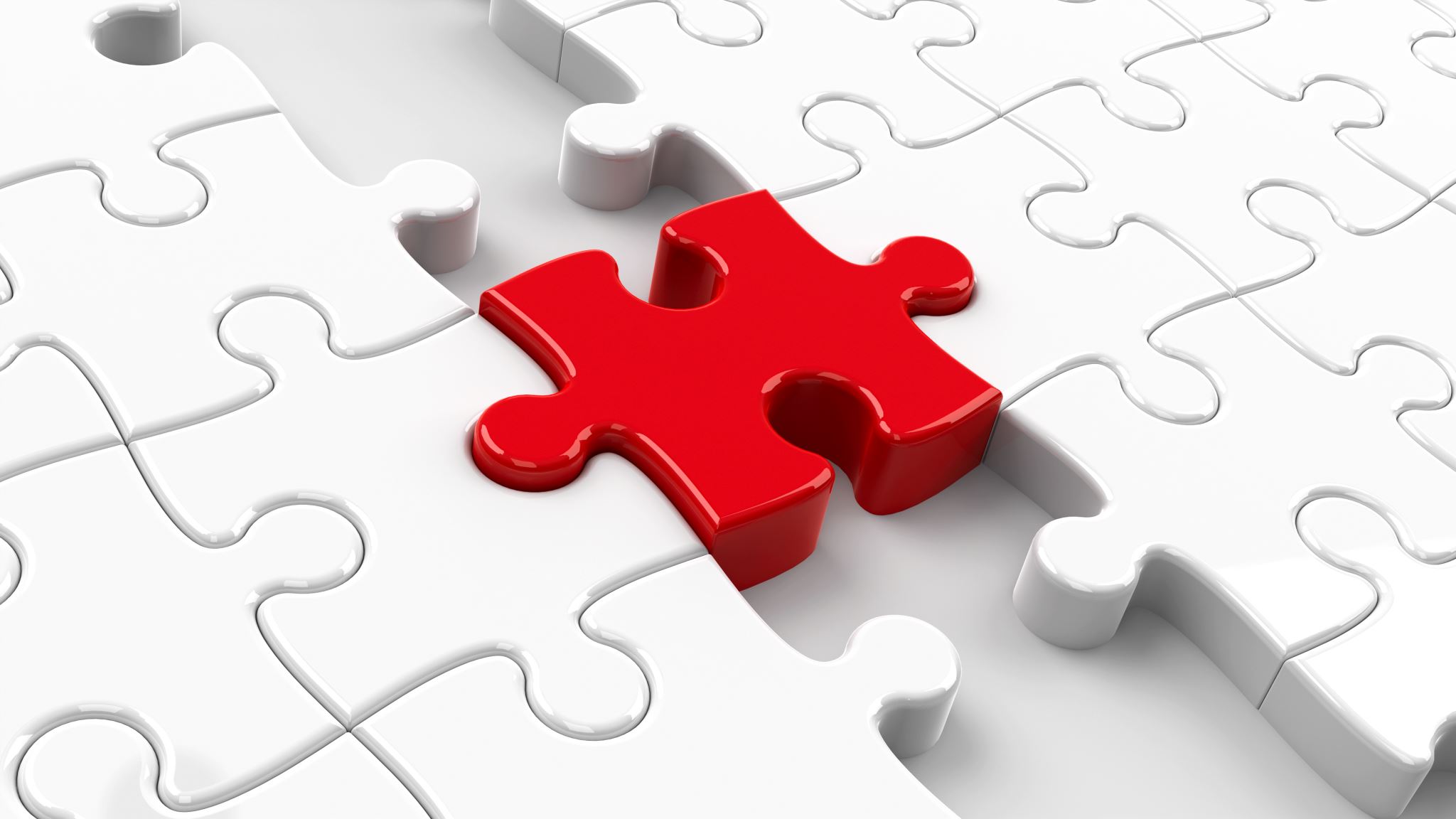 Contribuciones del libro
Debate agente-estructura: Enlace de acción deseada con limitacionex externas.

Nuevos entendimientos teóricos sobre operacionalización de roles. 

¿Bajo que factores contextuales se motiva la union de dos interpretaciones del mismo rol?

Interacción de factores internos y externos de política exterior, fuera de papel del Estado.
Implicaciones del libro
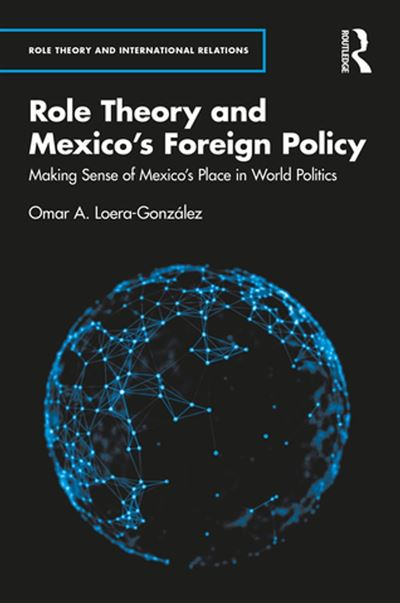 ¡Gracias!